COVID-19 through the eyes of a pneumologist -series of case studies-
…we are starting to miss the good old COPD
MUDr. Ondřej Venclíček
ICU of Department of Respiratory Diseases, University Hospital Brno
Case no. 1: R. L.
52 years old man, 194 cm, 160 kg
Obesity, diabetes, hypertension, hyperlipidemia
Former smoker 
Hospitalization 12.10.20
Therapy: dexamethason, LMWH, ATB…
HFNO with limited efect, NIV without effect
Intubated 14.10.20, tracheostomy 21.10.20
Succeful weaning 27.10.20
Sudden overal worsening and subsequent death 29.10.20
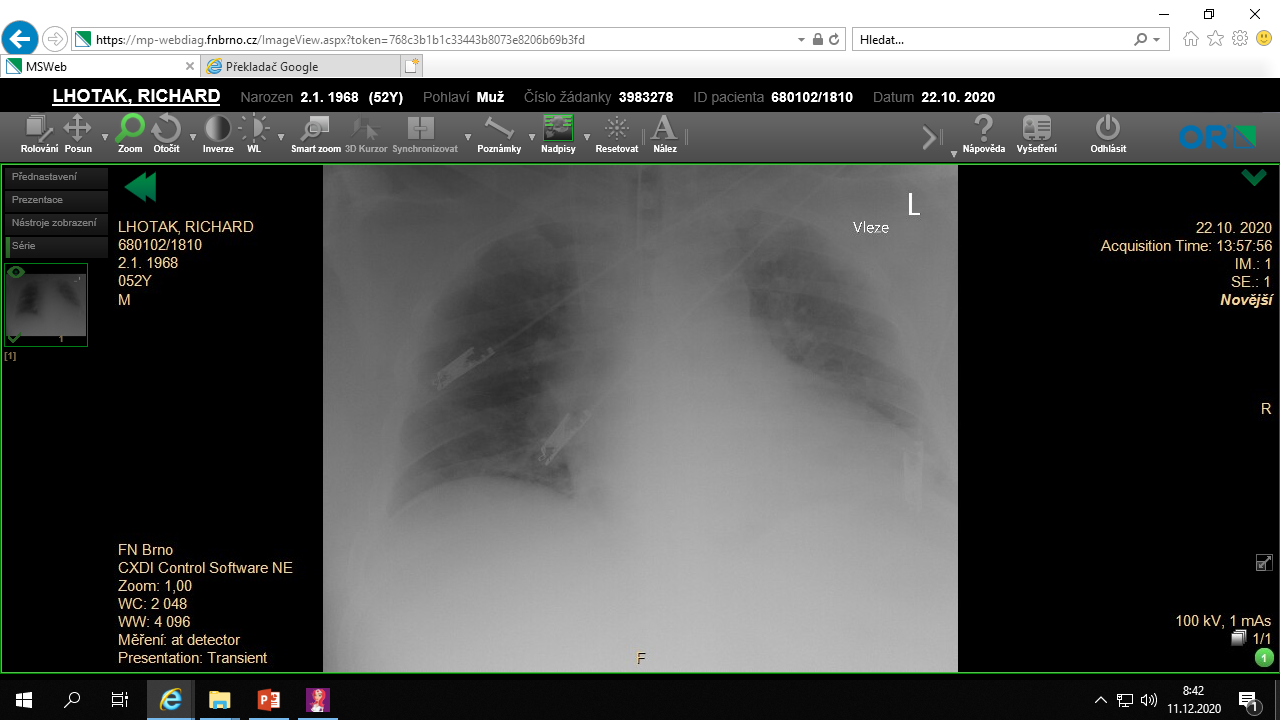 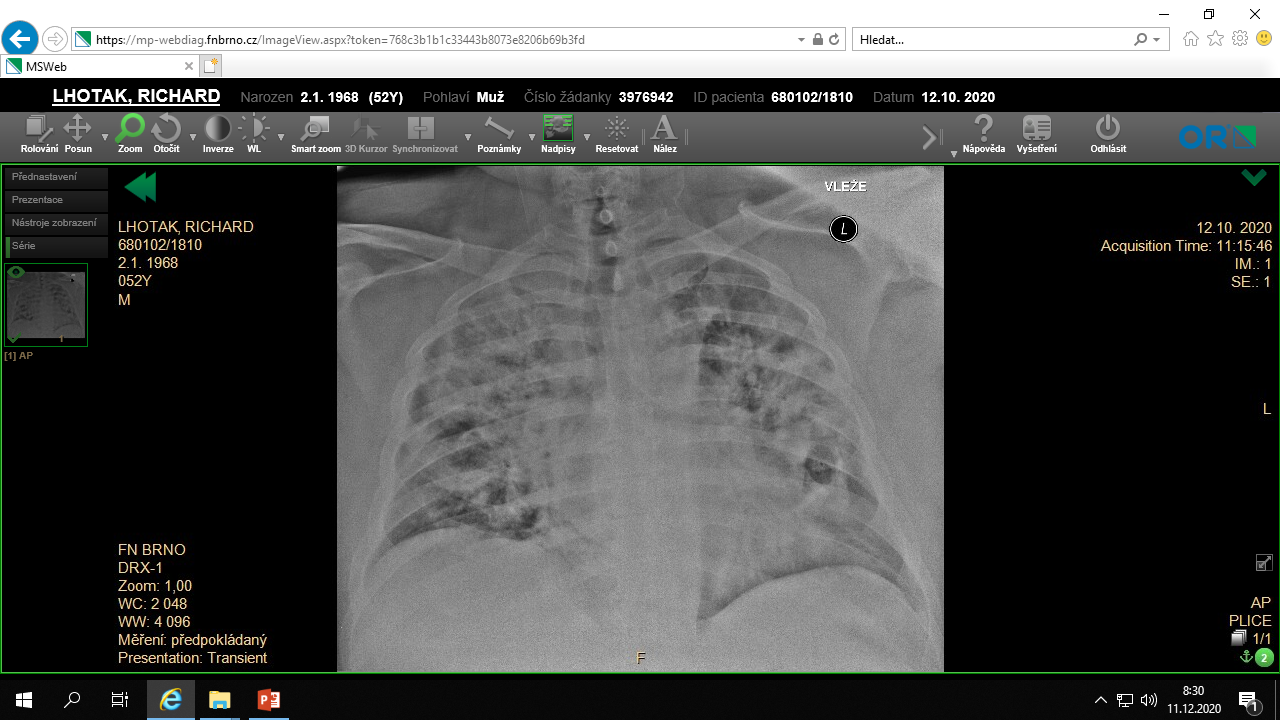 Case no. 2: J. H.
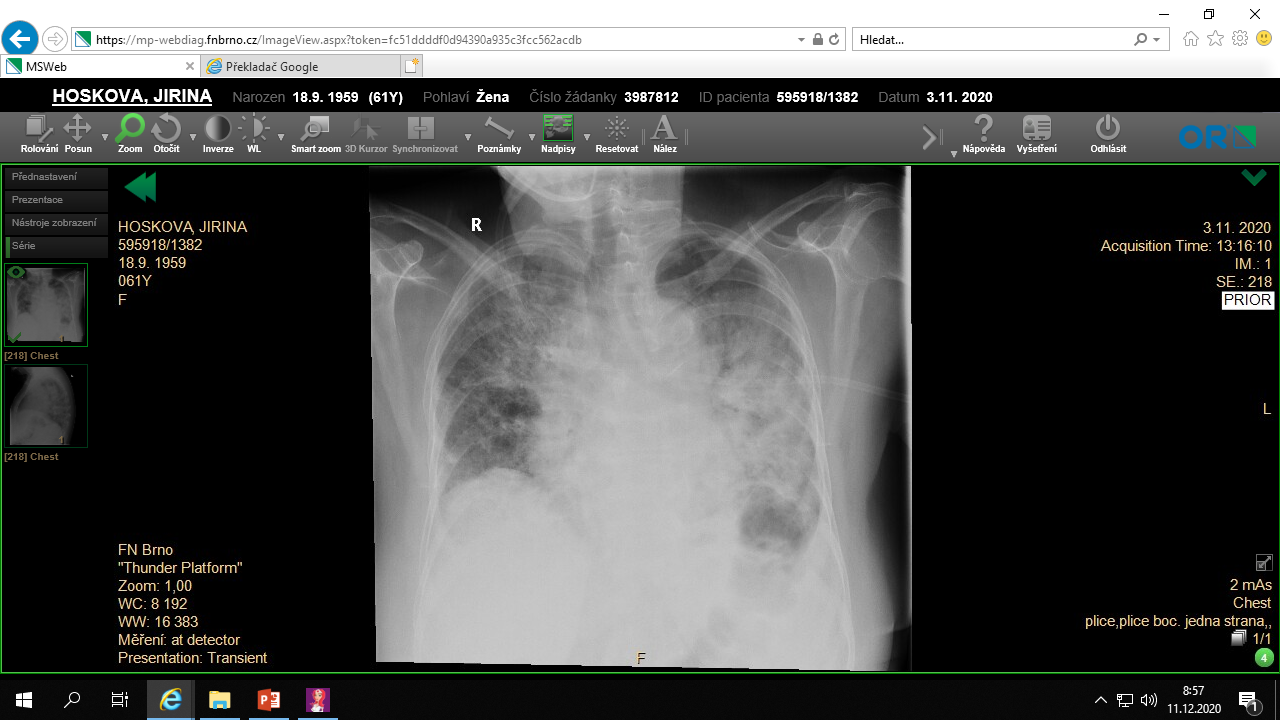 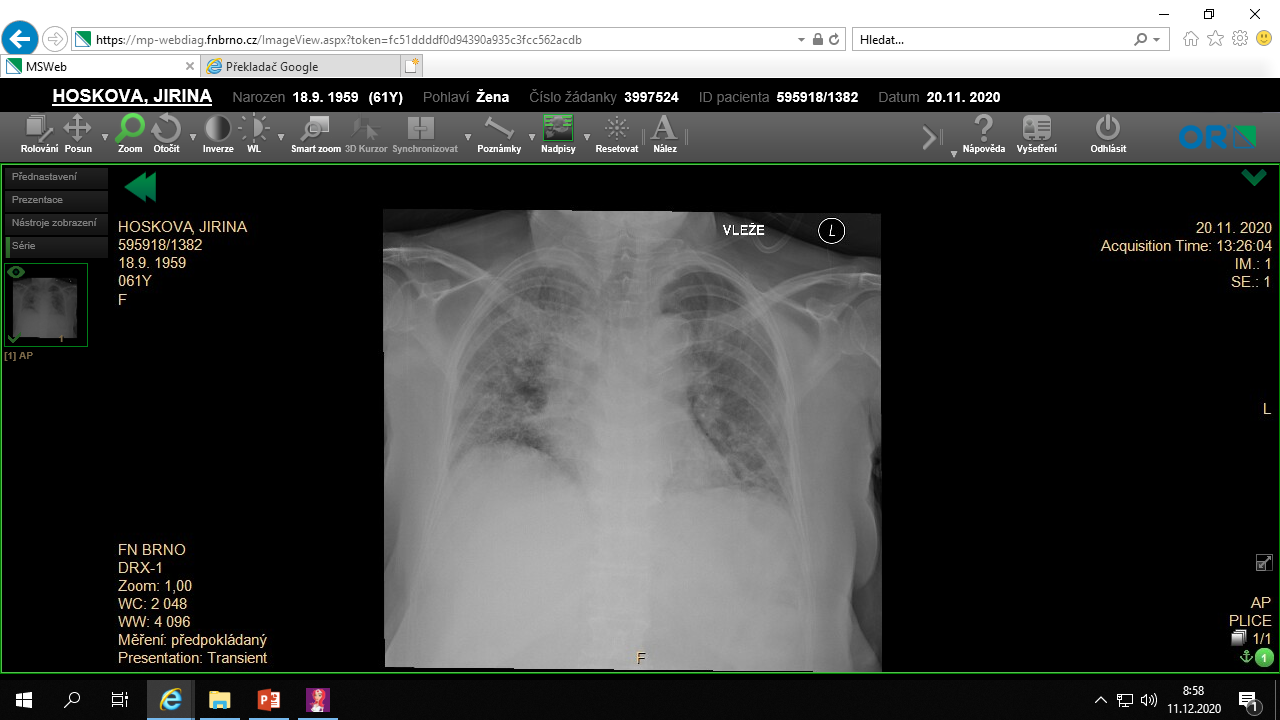 61 years old woman, 160 cm, 67 kg
UIP-IPF, lung Tx 5/2020, diabetes, nefropathy, hypertension, hepatopathy
Hospitalised 26.10.20
Therapy: remdesivir, dexamethason, LMWH, ATB…
Oxynotherapy insuficient, good efect of HFNO (3.-10.11.2020), no need for intubation
Complicated with development of DIC
24.11.20 released from ICU
Case no. 3: J. S.
48 years old man, 182 cm, 180 kg
Obestity, diabetes, hypertension, hyperlipidemia, COPD, nefropathy
Hospitalised 10.11.20
Therapy: convalescent plasma, LMWH, ATB…
Oxygenotherapy and HFNO insufficient, NIV without effect. Intubated 15.11.20. The same day cardiac arrest, 1 minute succesful CPR.
Even mechanical ventilation insufficient, transfer to ECMO. Dies the same day.
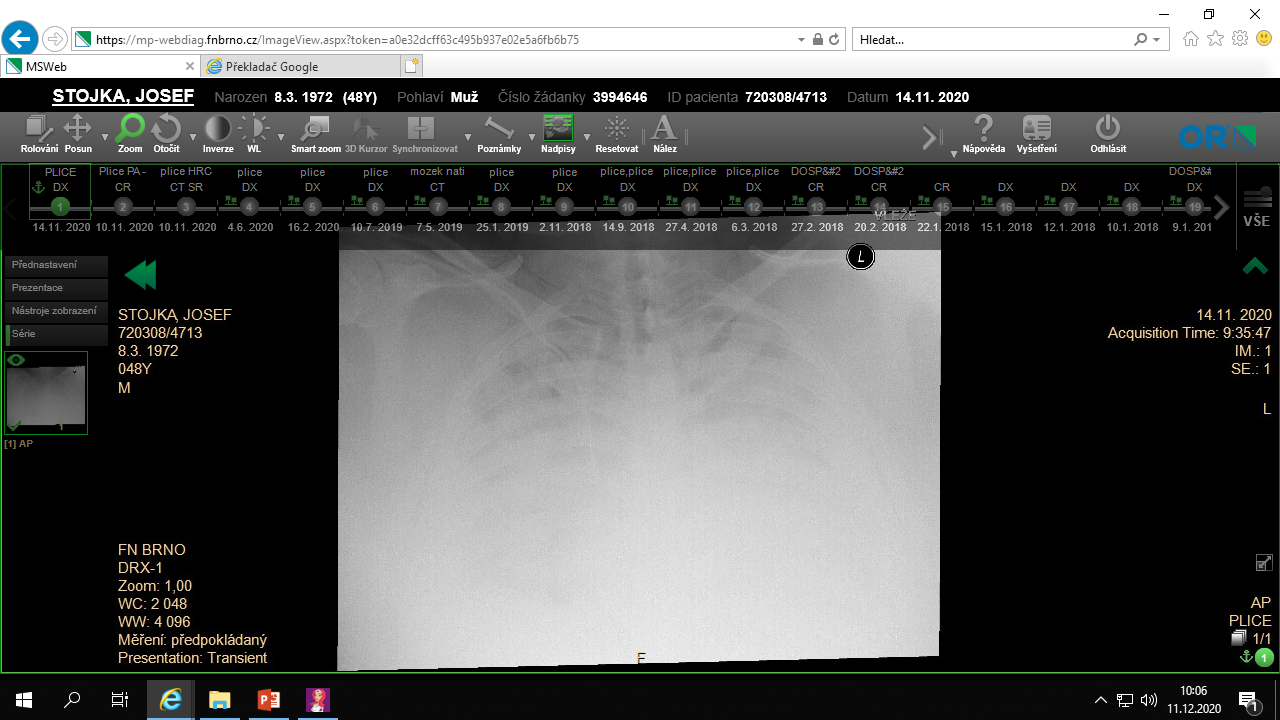 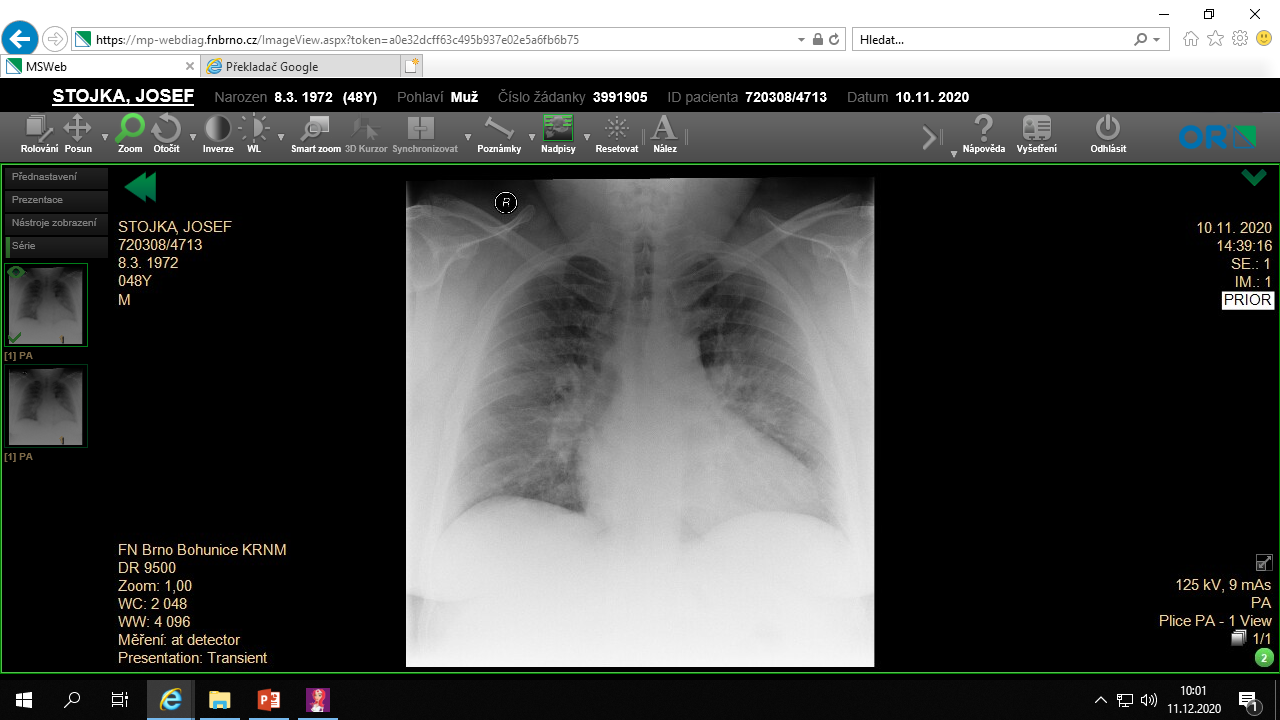 Case no. 4: J. H.
55 years old man, 185 cm, 150 kg
Obesity, hypertension, diabetes, nefropathy
Hospitalised 22.10.20
Therapy: dexamethason, LMWH, ATB…
Oxygenotherapy and HFNO insufficient, good efect of NIV
Released home 16.11.20 with home oxygenator
Persistent post-COVID lung infiltration
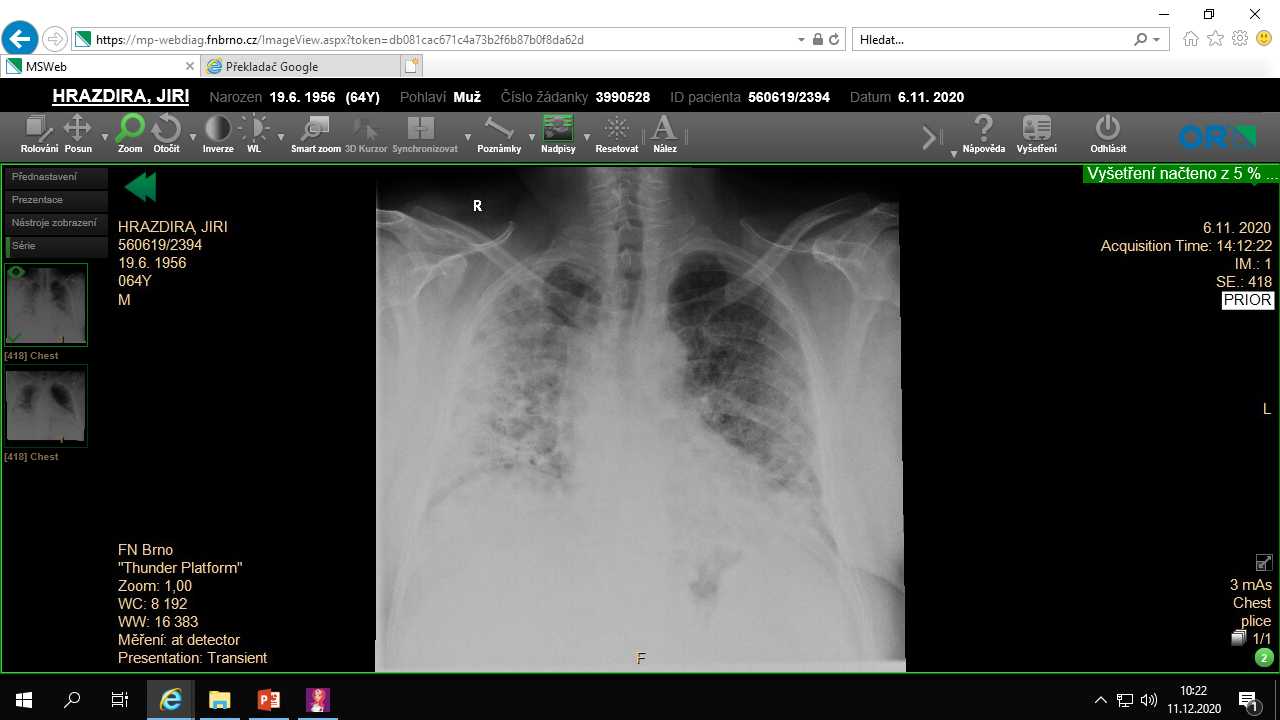 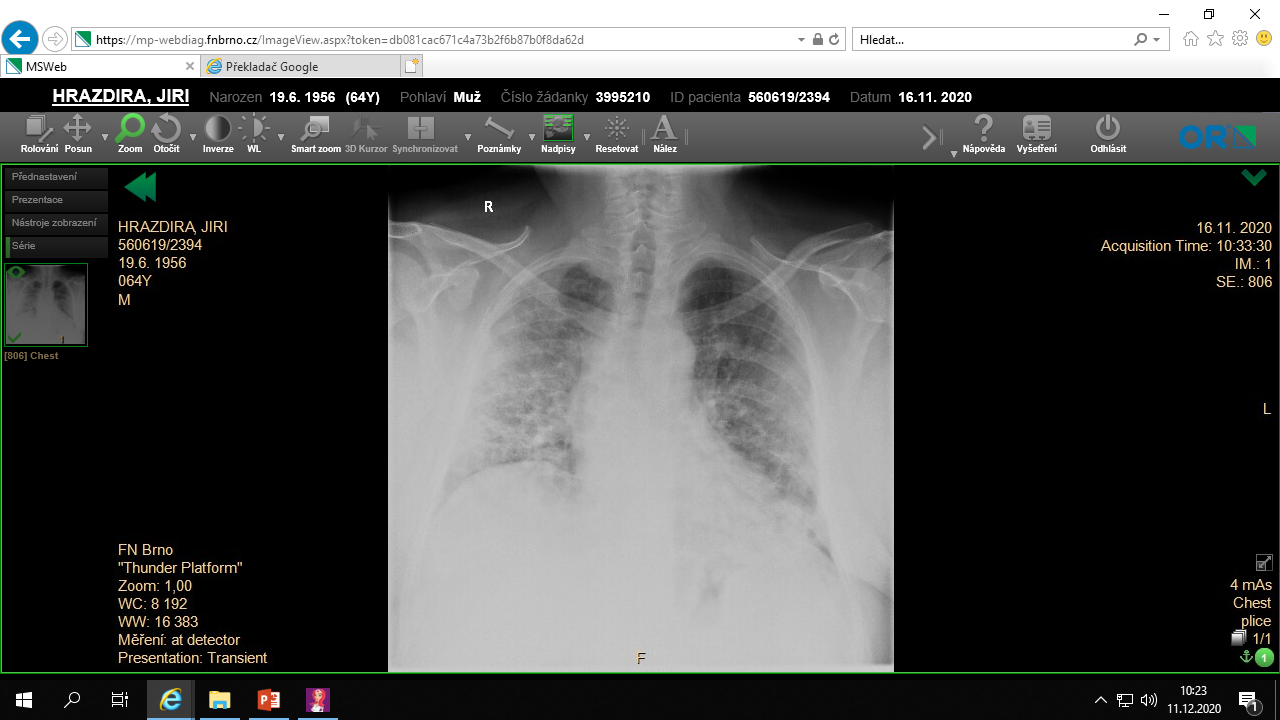 Case no. 5: J. N.
44 years old man, 187 cm, 117 kg
Obesity, hypertension
Hospitalised 10.11.20
Therapy: dexamethason, remdesivir, LMWH, ATB…
Oxygenotherapy insufficient, HFNO with limited effect, good efect of NIV
Patient got much better, scheduled for transfer to standard ward. Night before transfer sudden overal worsening of state, intubation, cardiac arrest, unsuccesful CPR. Dies 15.11.20.